ННГАСУ, Межотраслевой институт повышения квалификации и переподготовки кадров
Аттестационная работа:
«Инвестиционная площадка в г. Кстово. Складской комплекс – проект и реализация»
Выполнил: 
Слушатель  группы
№ ППУИСК-21/22
Варызгин А.А.
Руководитель: 
 Научный руководитель                                                      доцент, канд. техн. наук  
Седельникова И.М.
Нижний Новгород, 2022 г.
ННГАСУ, Межотраслевой институт повышения квалификации и переподготовки кадров
Актуальность темы         
В настоящее время многие промышленные компании стремятся сформировать эффективные цепи поставок, ориентированные по основному материальному потоку, при этом включающие в себя участников, добавляющих ценность в виде комплексных услуг по консолидации материальных потоков и организации их оптимальной доставки. При этом выстраиваются отношения на долгосрочной основе с доказавшими свою состоятельность логистическими операторами. В итоге такие компании становятся полноправными участниками цепей поставок промышленных предприятий. 
При этом особую значимость приобретают инвестиционные решения в области складской и транспортной логистики, направленные на повышение конкурентоспособности цепочки поставок в целом.
2
ННГАСУ, Межотраслевой институт повышения квалификации и переподготовки кадров
Цель аттестационной работы: разработка проекта развития инвестиционной площадки компании ООО «ФИНКО» в городе Кстово на базе создания современного мультимодального складского комплекса для повышения эффективности и конкурентоспособности существующих цепей поставок и дальнейшего роста бизнеса.
Объект исследования – компания ООО «ФИНКО» и приобретенная в собственность инвестиционная площадка, расположенная в городе Кстово Нижегородской области. 
Предмет исследования – разработка проекта, направленного на создание современного мультимодального складского комплекса на инвестиционной площадке в городе Кстово.
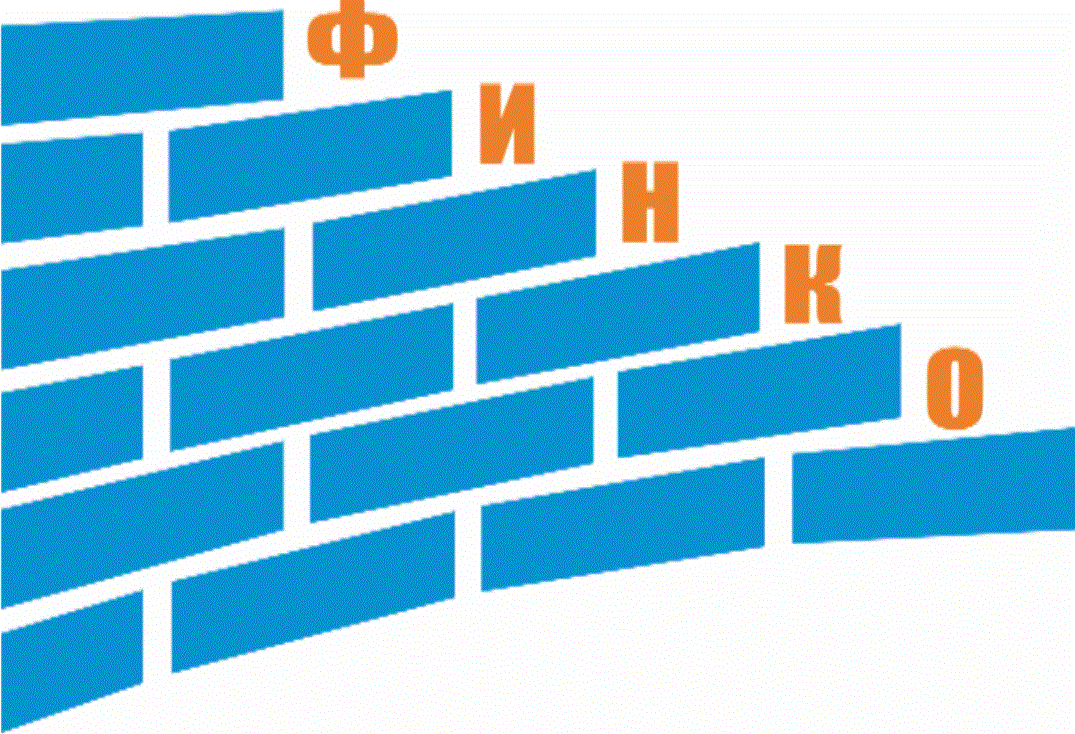 3
ННГАСУ, Межотраслевой институт повышения квалификации и переподготовки кадров
ООО «ФИНКО» 
ИНН: 5262324450, КПП: 526201001, 
ОГРН: 1155262012586.
Место нахождения: Нижегородская область, г. Нижний Новгород, ул. Шекспира, д. № 4А.
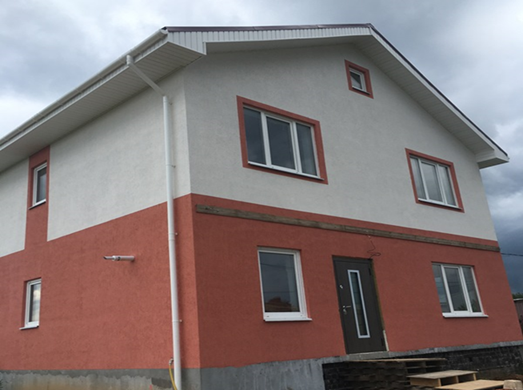 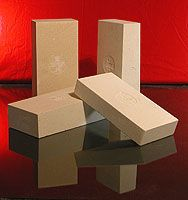 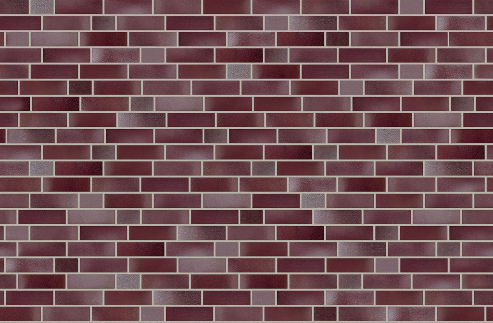 Ключевые направления деятельности: 
• строительство индивидуальных жилых домов на собственных и арендованных участках земли;
• продажа стеновых строительных материалов, огнеупорная продукция и специальные цементы.
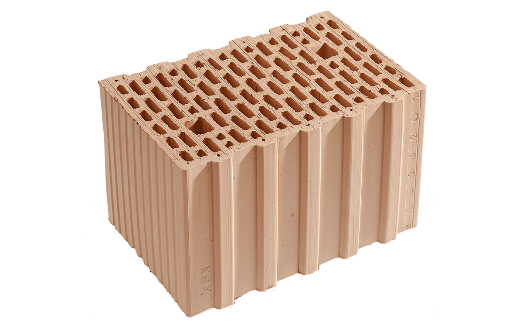 4
ННГАСУ, Межотраслевой институт повышения квалификации и переподготовки кадров
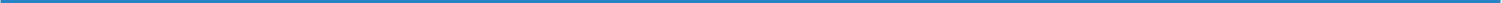 Огнеупорные материалы
Поставщики:
Богдановичское ОАО «Огнеупоры»
АО «Сухоложский огнеупорный завод»
ООО «Рузаевский завод керамических изделий»
Потребители:
АО «ОКБМ Африкантов»
ПАО «Лукойл»
АО «ЕвроСибЭнерго»
АО «Корунд-Циан»
ФКП «Завод им. Я.М. Свердлова»
5
ННГАСУ, Межотраслевой институт повышения квалификации и переподготовки кадров
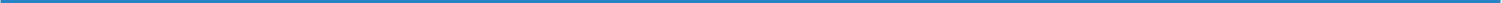 Огнеупорные материалы
Основные конкуренты:
ООО «ФЭСТА»
ООО ТД «НАРТИ»
ООО «Фирма Мост»
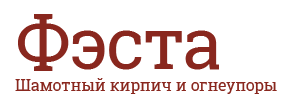 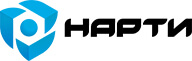 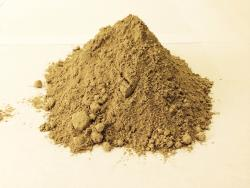 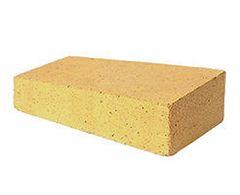 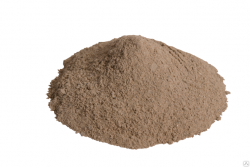 6
ННГАСУ, Межотраслевой институт повышения квалификации и переподготовки кадров
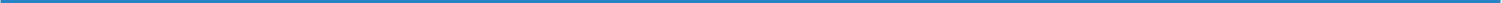 Проблемы ООО «ФИНКО»
Отсутствует собственный склад
Высокий уровень затрат на перевозку
Арендуемые площади ограничивают товарооборот
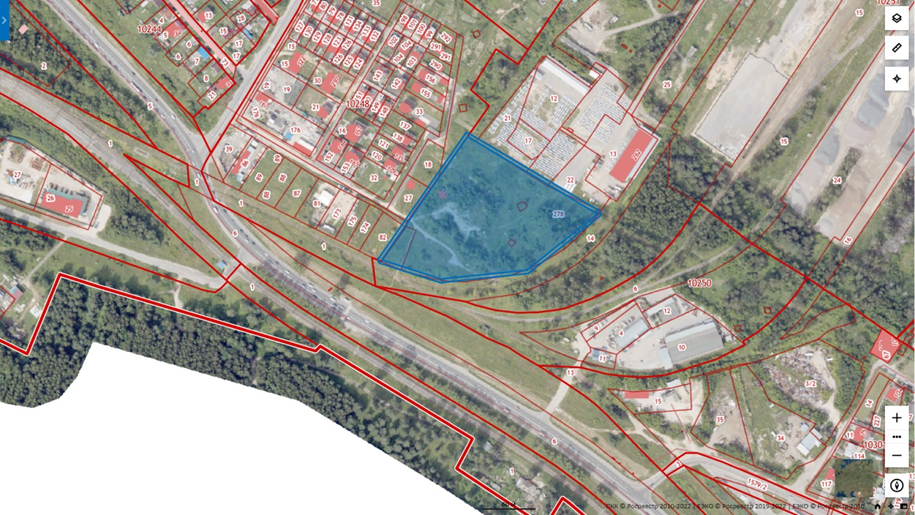 В 2021 г. приобретён земельный участок промышленного назначения площадью 2,2 га под складское хозяйство в городе Кстово
7
ННГАСУ, Межотраслевой институт повышения квалификации и переподготовки кадров
Анализ спроса на складскую недвижимость в г. Н-Новгород
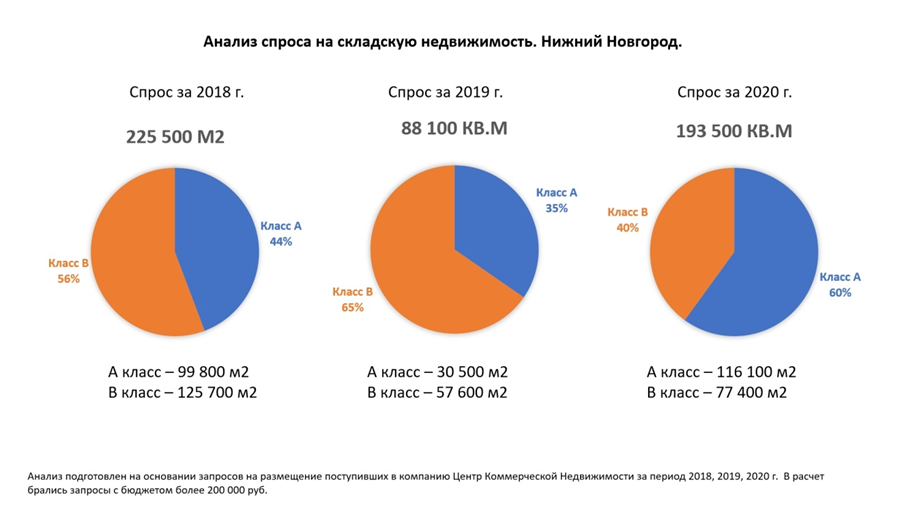 8
ННГАСУ, Межотраслевой институт повышения квалификации и переподготовки кадров
9
ННГАСУ, Межотраслевой институт повышения квалификации и переподготовки кадров
Генеральный план развития инвестиционной площадки компании ООО «ФИНКО» в г. Кстово: 
1, 2 – теплые склады, 3 – холодный склад, 4 – офисные помещения, 5 – КПП, 6 – здание охраны
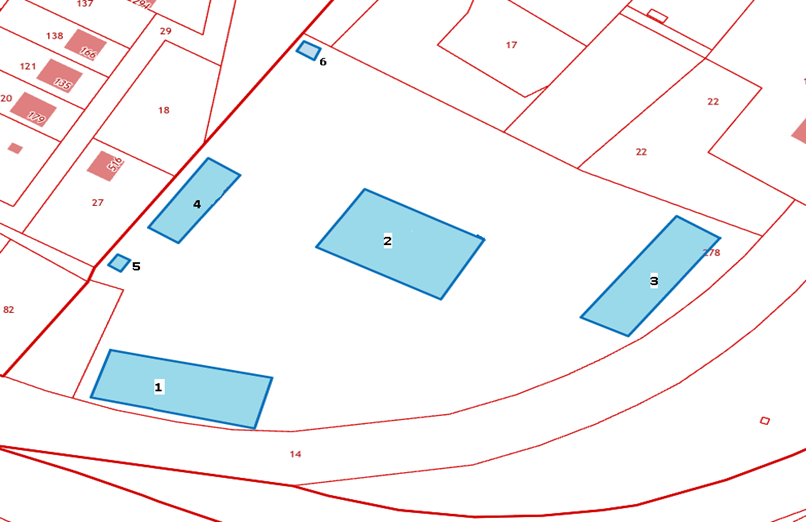 10
ННГАСУ, Межотраслевой институт повышения квалификации и переподготовки кадров
Генеральный план развития инвестиционной площадки компании ООО «ФИНКО» в г. Кстово: 
общая площадь участка составляет 21200 кв. м, совокупная площадь складских помещений планируется в размере 3550 кв. м. Из них:
теплых складов (1, 2) – 2700 кв. м. 
холодных складов (3) – 860 кв. м. 
площадь открытого хранения – 1200 кв. м. 
площадь офисных помещений (4) – 620 кв. м. 
здание КПП, пункт охраны (5, 6) – 50 кв. м. 
Также на территории будет выделена зона для стоянки грузового транспорта – 2300 кв. м, парковка для клиентов и сотрудников офиса на 40 машиномест – 480 кв. м.
11
ННГАСУ, Межотраслевой институт повышения квалификации и переподготовки кадров
Схема распределительного склада
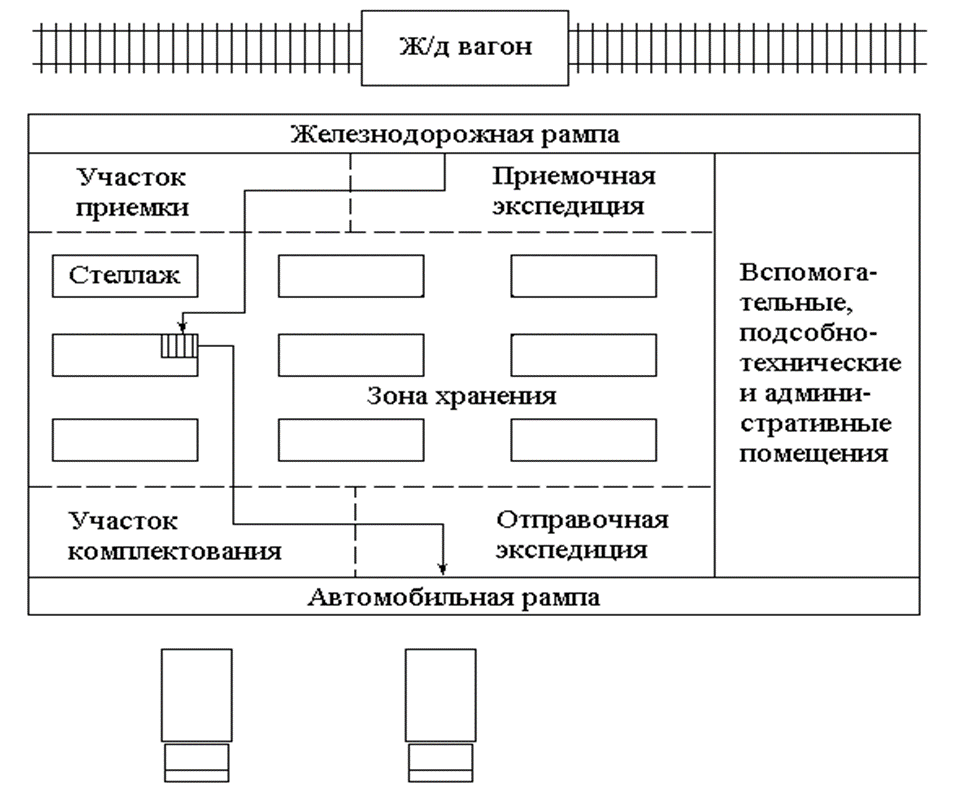 12
ННГАСУ, Межотраслевой институт повышения квалификации и переподготовки кадров
Оценка финансовых затрат первой очереди строительства, тыс. рублей
13
ННГАСУ, Межотраслевой институт повышения квалификации и переподготовки кадров
Расчет окупаемости первоначальных инвестиций при 80% заполняемости свободных складских площадей
14
ННГАСУ, Межотраслевой институт повышения квалификации и переподготовки кадров
Спасибо за внимание